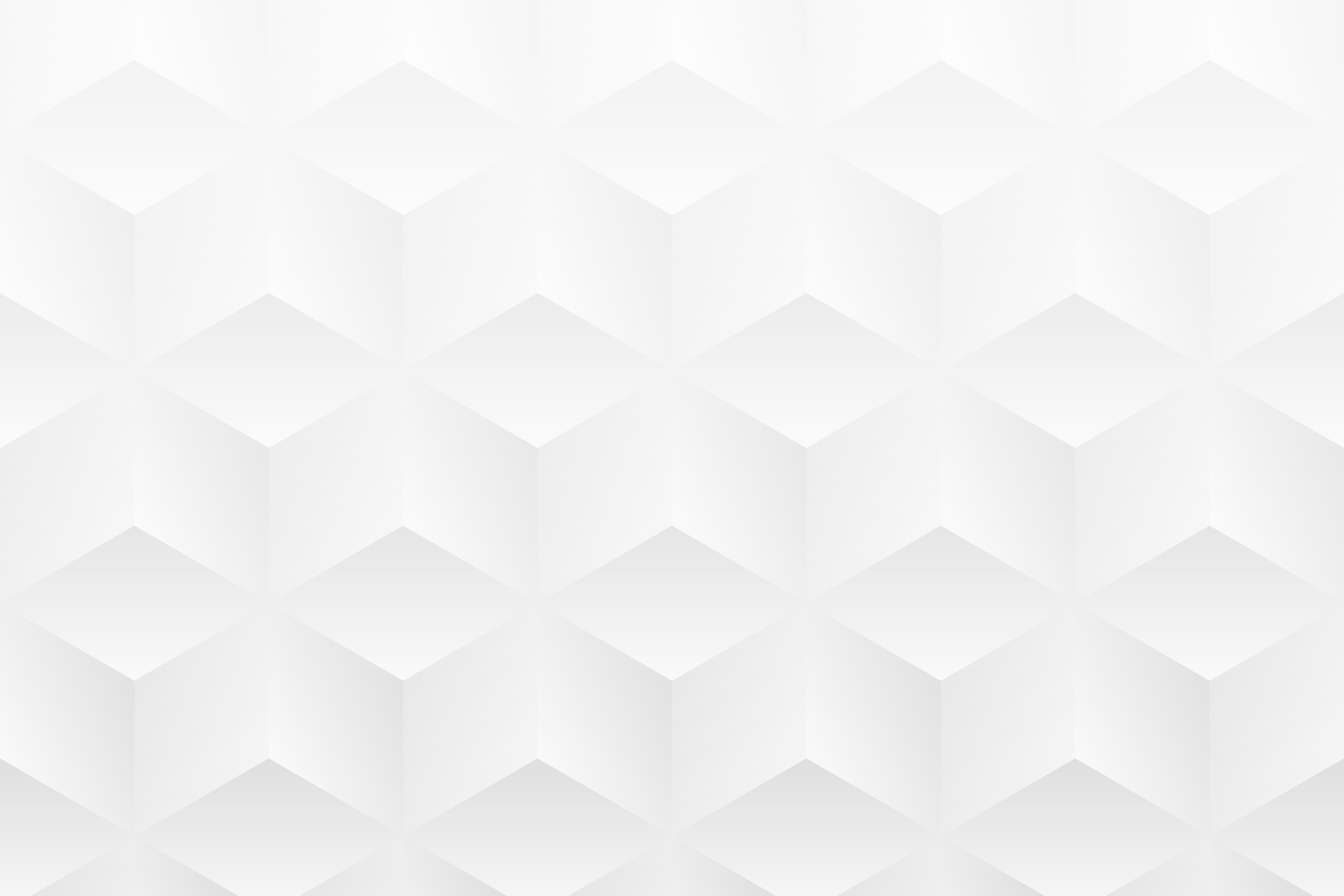 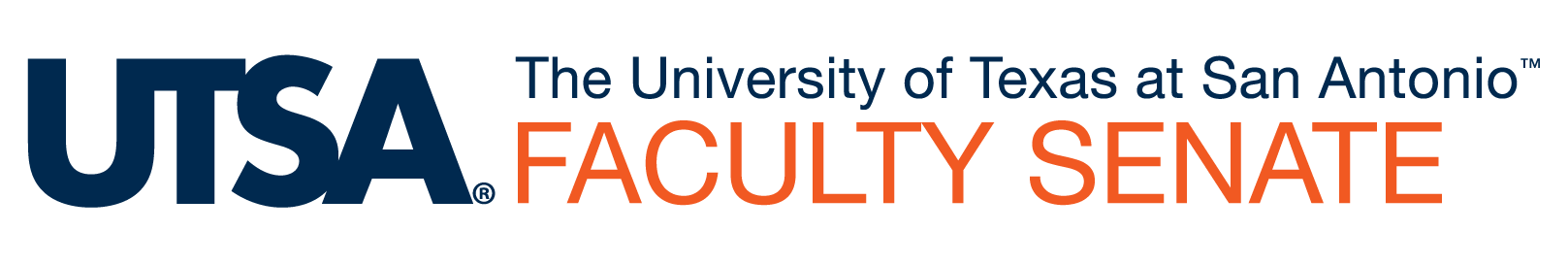 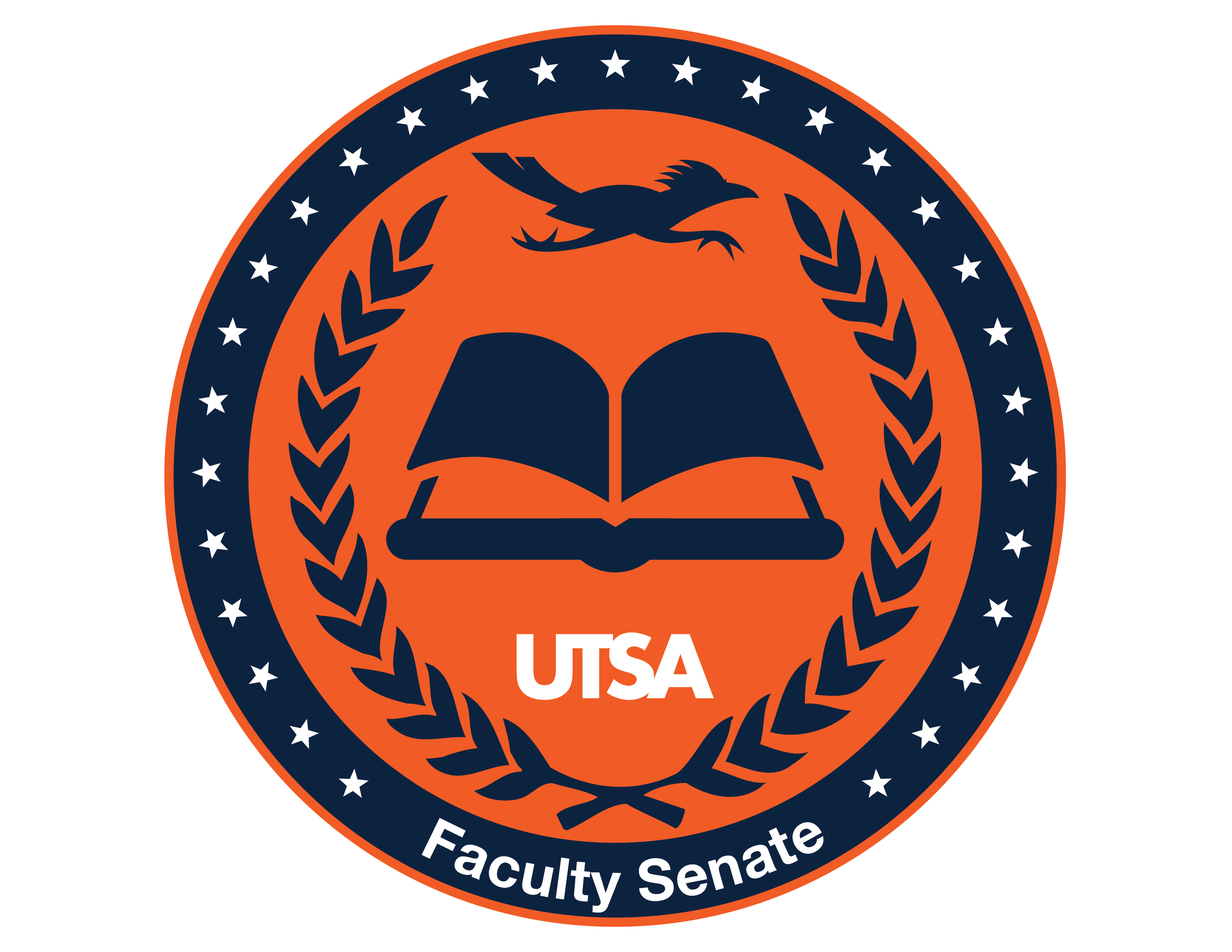 Chair’s Report
Chad Mahood, Ph.D.
Faculty Senate Chair
Associate Professor
Department of Communication
December 5, 2019
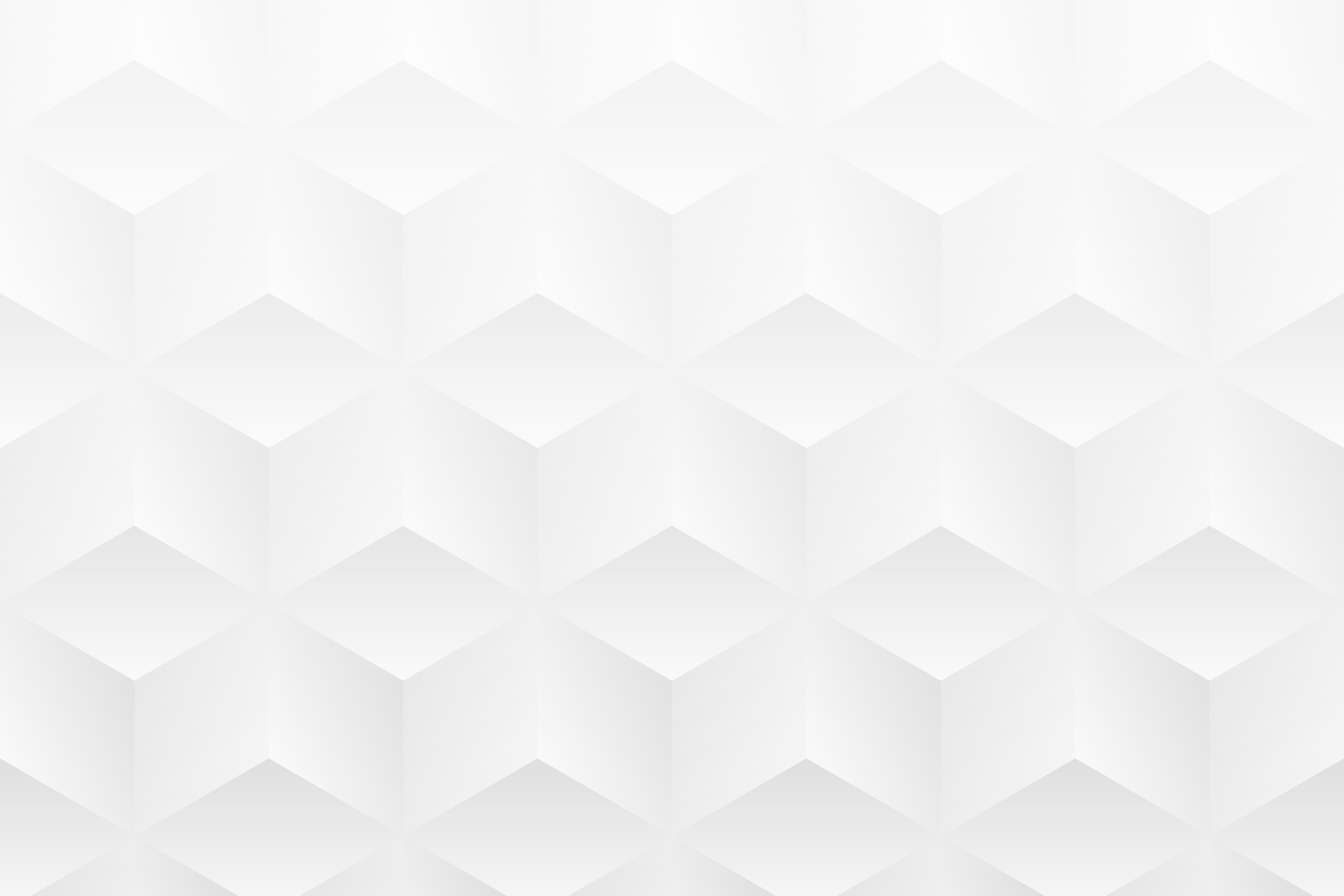 Welcome
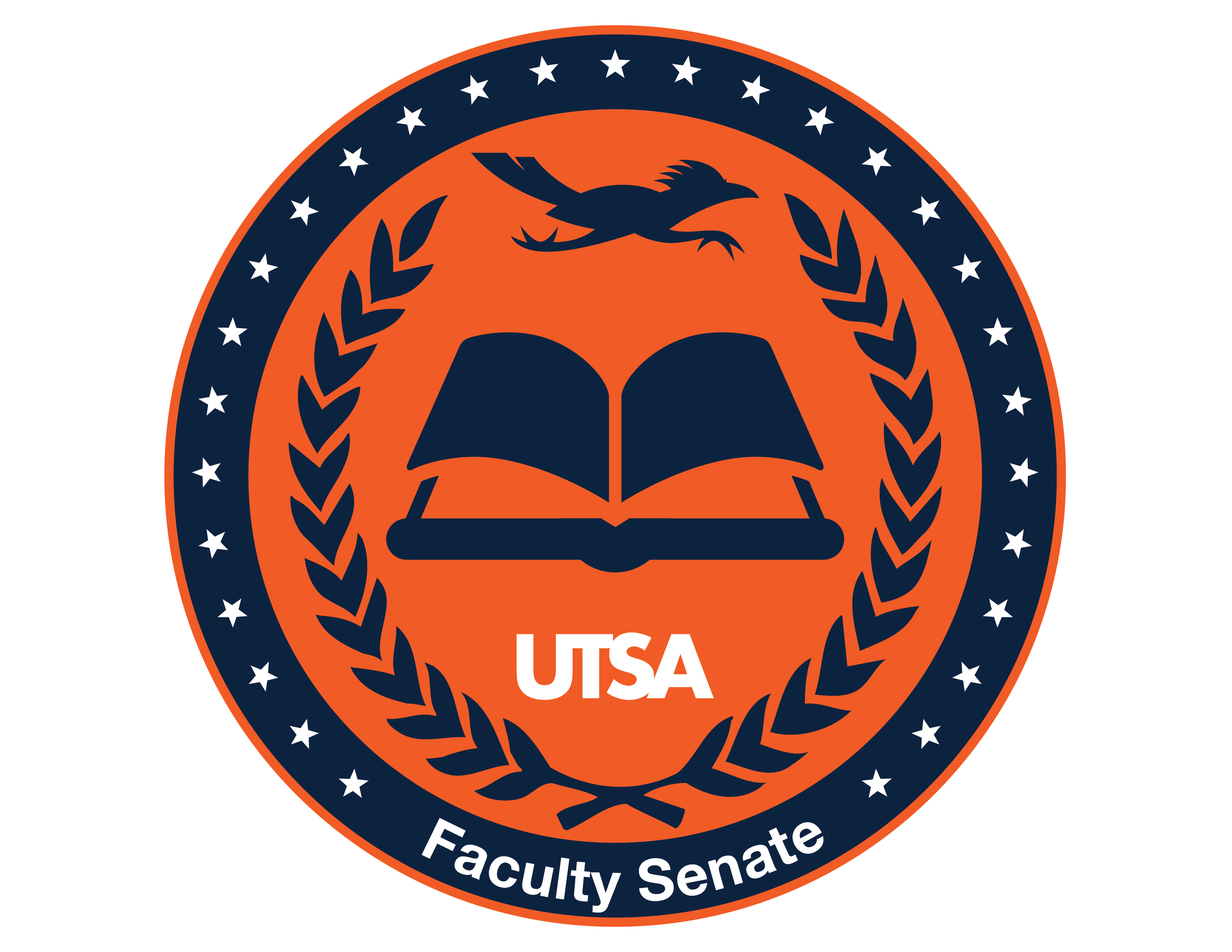 When you speak please say your name and department for others in the room and the minutes

We follow Roberts Rules so please wait to be recognized by the Chair or SOGF

Consent Agenda

Welcome guests
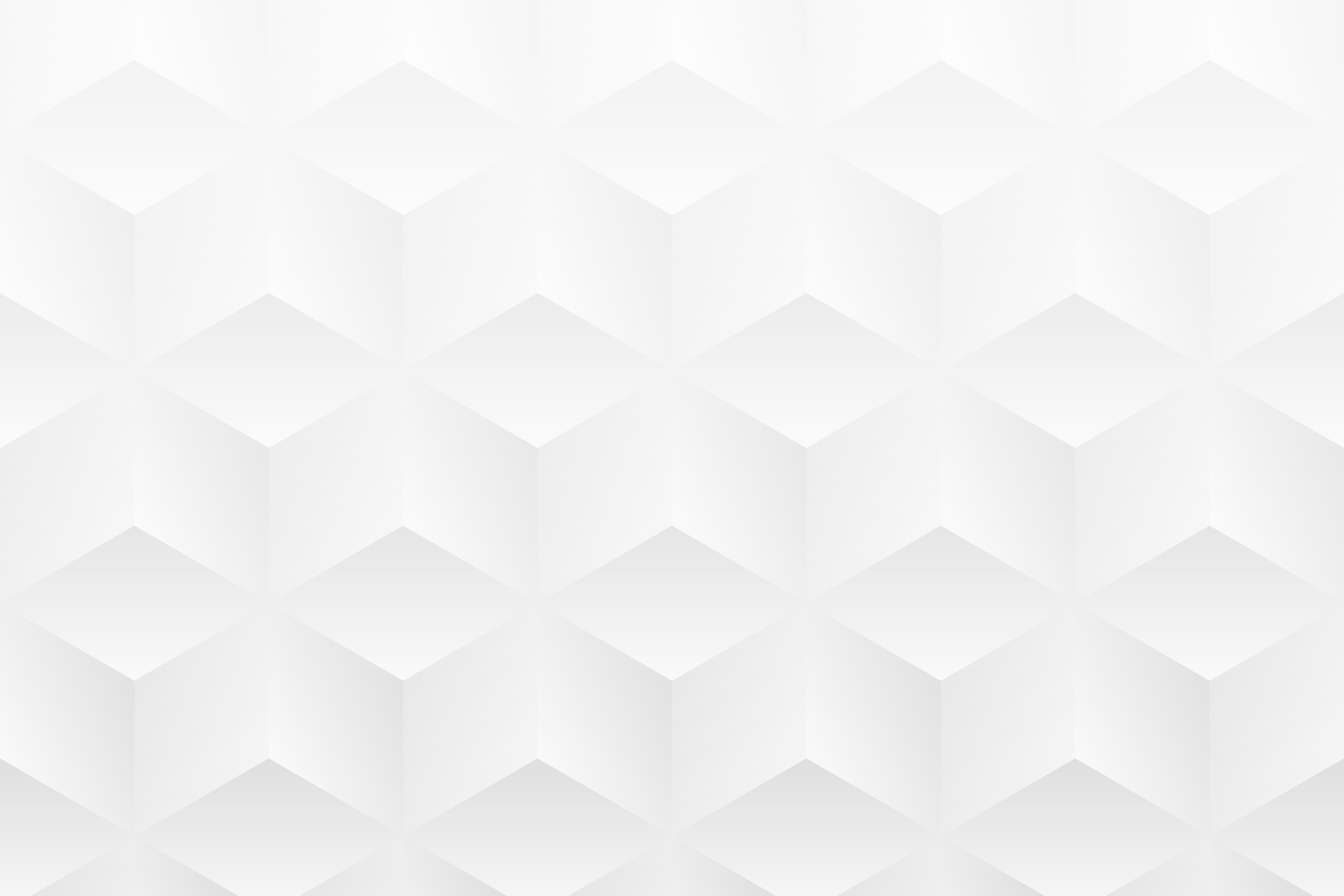 Faculty Senate ChairCommittee Updates
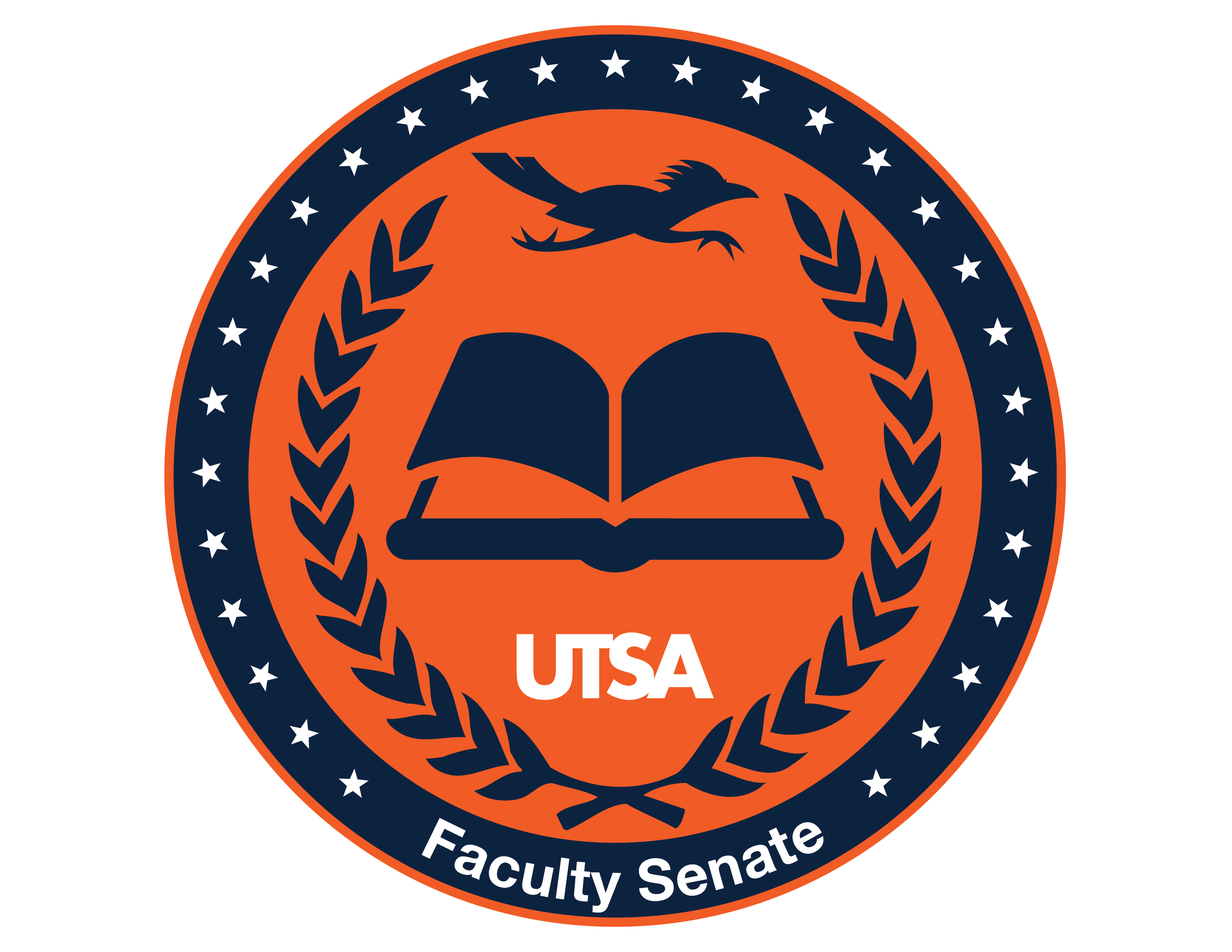 Selection Committee for Campus Food Services
Send comments/concerns about current Campus Food Services to chad.mahood@utsa.edu by December 13th

DEI (Diversity, Equity, Inclusion) Inventory
Volunteer(s) needed to help me fill out DEI Inventory for the Faculty Senate (email chad.mahood@utsa.edu)